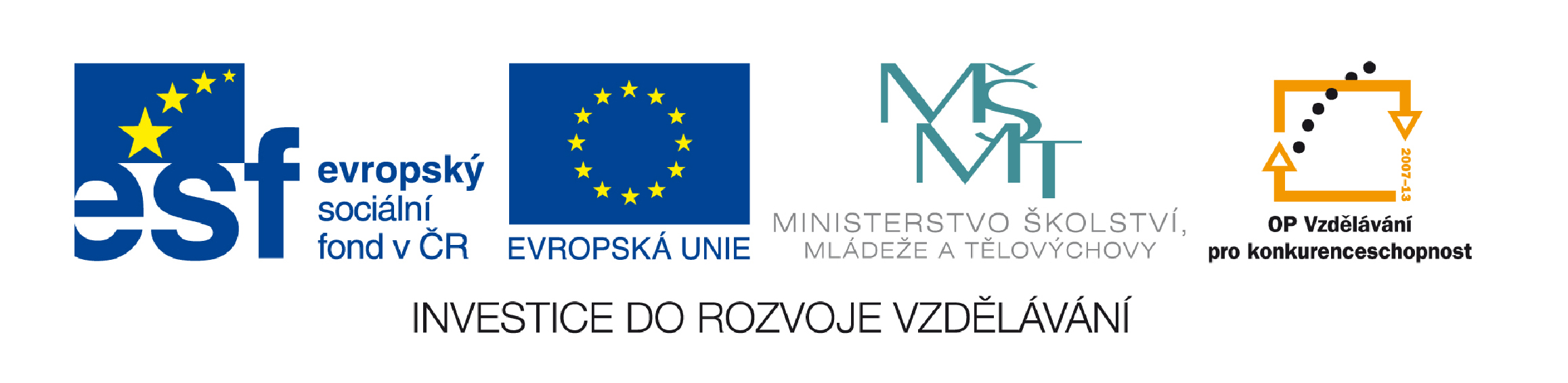 Autor: Mgr. Jana Pavlůsková
Datum: červen 2013
Ročník: 8.
Vzdělávací oblast: Člověk a příroda
Vzdělávací obor: Zeměpis
Tematický okruh: Zeměpis světadílů
Téma: Východní Evropa
Anotace: Prezentace určená jako výklad k učivu o státech  
               Evropy. 
               Materiál je doplněn množstvím fotografií, shrnutím ve   
               formě otázek k opakování a odkazem na interaktivní 
               test k procvičení.
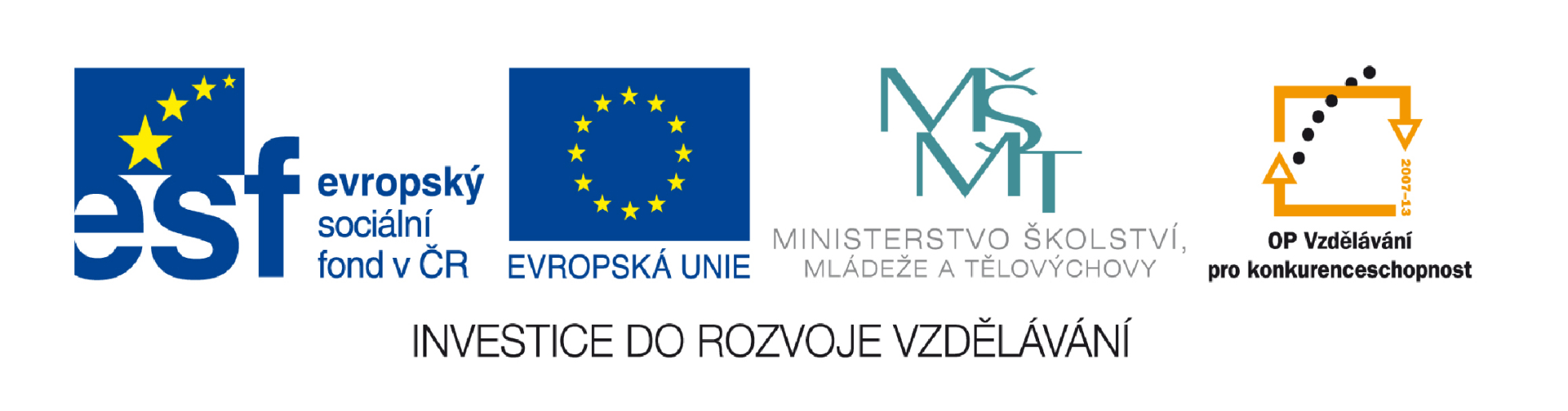 Rusko
a)Západní části
Zopakujte si:
Většinu východní Evropy zabírá

Východoevropská rovina

Východoevropská pahorkatina

Východoevropské moře
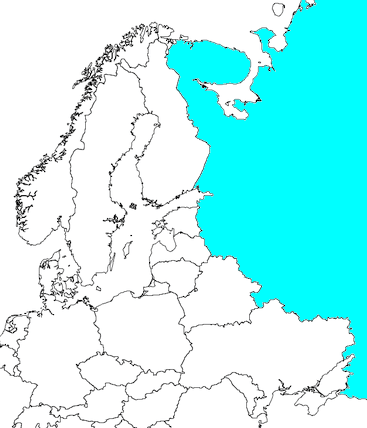 Rusko
Obr. 1
Rusko
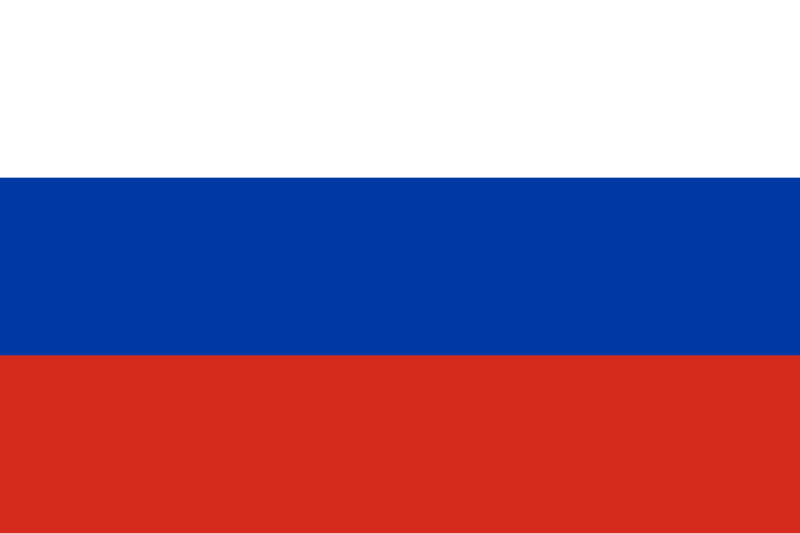 hl. město Moskva
 federace
 prezident Vladimír Putin
 měna: rubl (asi 27 haléřů)
 největší stát světa
 na území dvou světadílů
 vojenská (jaderná) velmoc
 evropská část 7x větší než Ukrajina
 prolínání evropských a asijských rysů
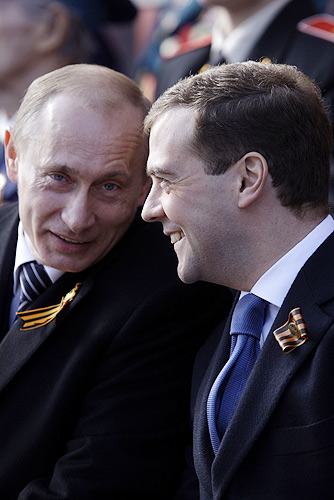 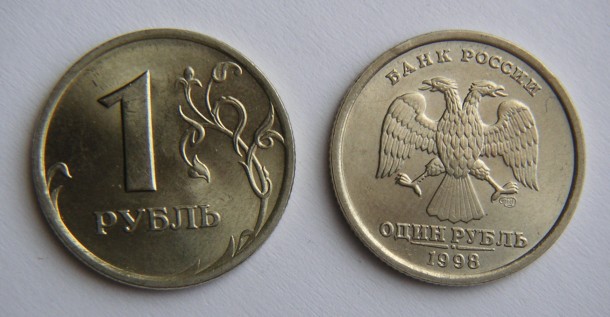 Obr. 3 – ruský rubl
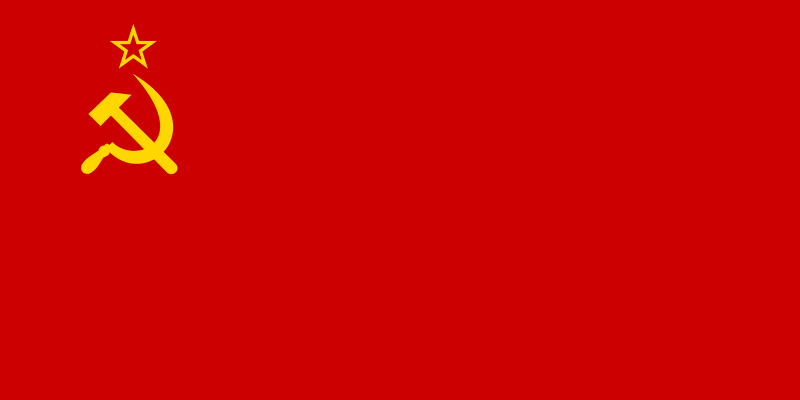 Obr. 4 – vlajka SSSR
Obr. 2 – Vladimír Putin a jeho předchůdce Medveděv
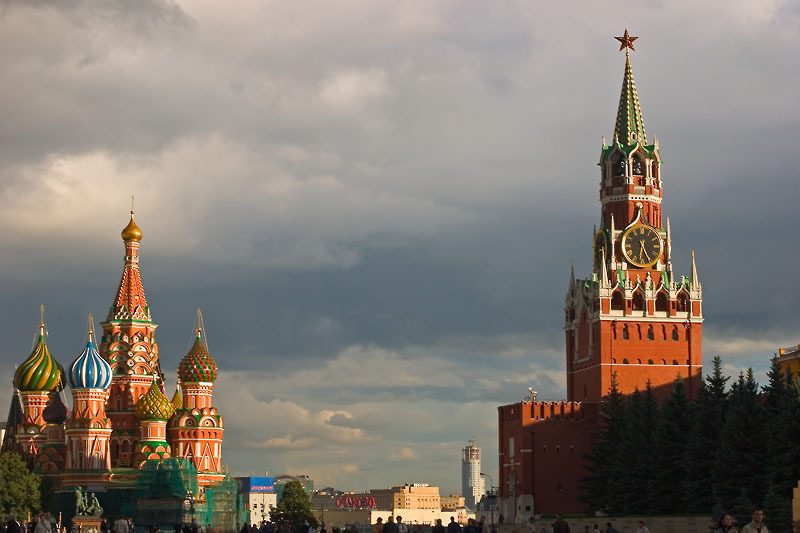 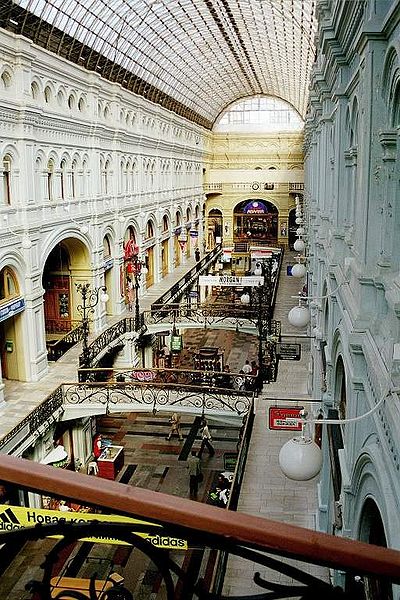 Obr. 11 – Rudé náměstí v Moskvě
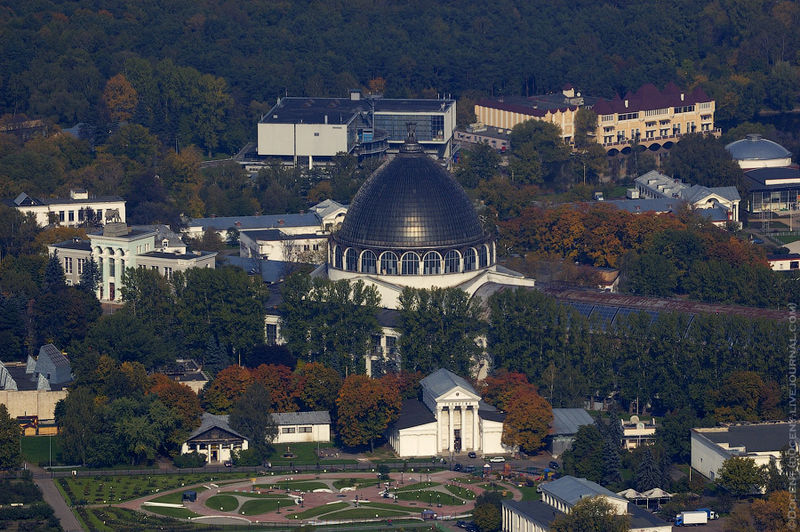 Obr. 13 – pavilon Kosmos, VDNCH
Obr. 12 - GUM
Obyvatelstvo
nejvíce obyvatel v Evropě
 nízká hustota, nerovnoměrné rozmístění
 25 milionů Rusů žije mimo Rusko
 nízká střední délka života u mužů (58 let)
 vysoká kojenecká úmrtnost (18%)
 převažují Rusové
 převaha pravoslaví
 přes 100 národností (Tataři 4%)
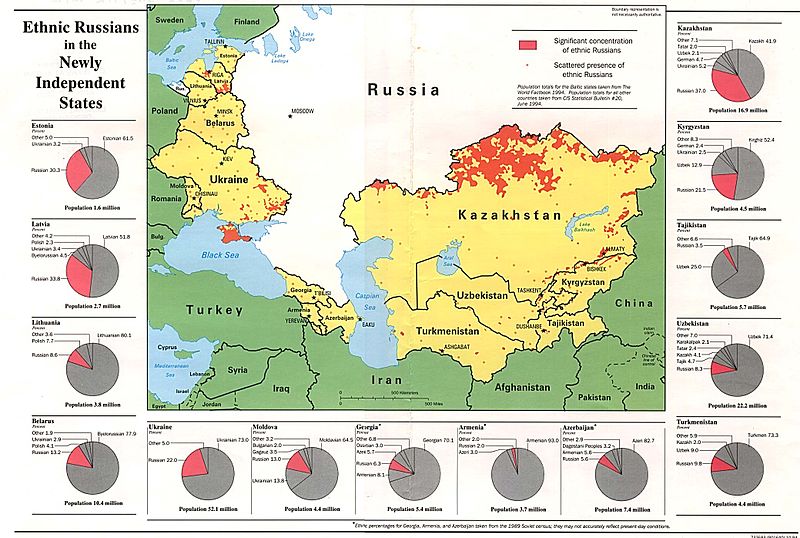 Obr. 6 – etničtí Rusové v zemích bývalého Sovětského svazu
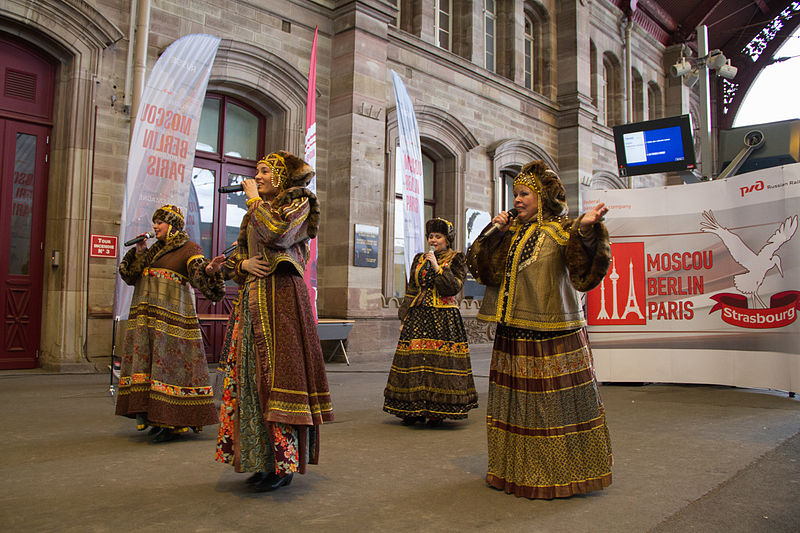 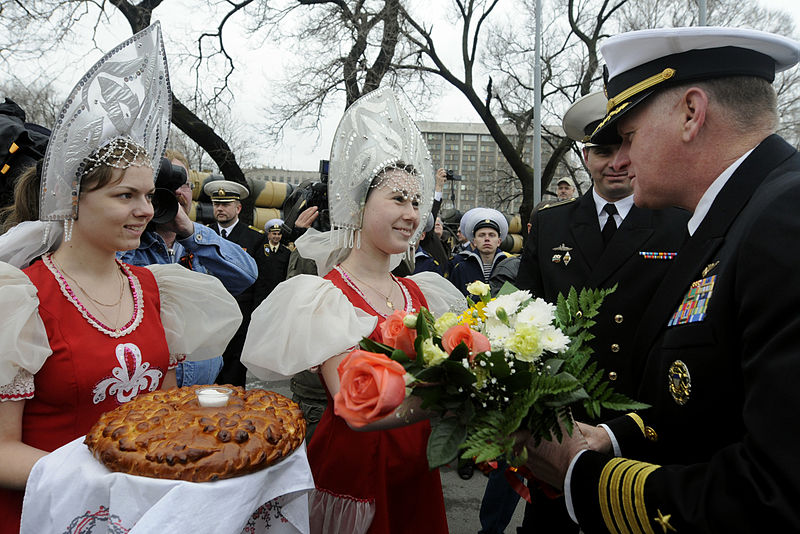 Obr. 8 – přivítání chlebem a solí
Obr. 7 – ruský folklór
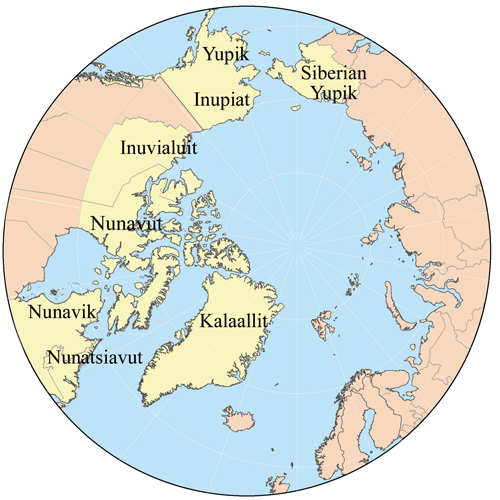 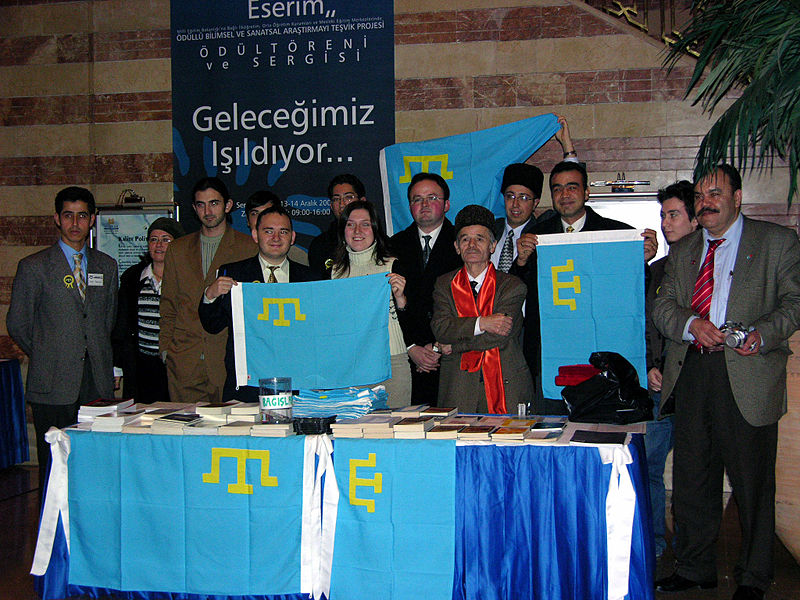 Obr. 9 - Inuité
Obr. 10 - Tataři
Hospodářství
obrovský přírodní potenciál x neodráží se v ekonomické úrovni státu
 světově významná těžba ropy ve Volžsko-uralské oblasti, černého uhlí v Rostovské oblasti a železné rudy (Kurská magnetická anomálie), rud barevných kovů na Uralu a niklu na poloostrově Kola
 průmysl: materiálově náročná odvětví (hutnictví, strojírenství, chemie)
 zemědělství: nedostatečná mechanizace, zaostalá technika
 stavy hospodářských zvířat patří k největším na světě
 pěstování pšenice, ječmene, brambor, cukrové řepy, slunečnice, lnu
 doprava méně kvalitní, brzdí ekonomický rozvoj
 Rusko patří mezi největší exportéry paliv na světě (50% exportu země)
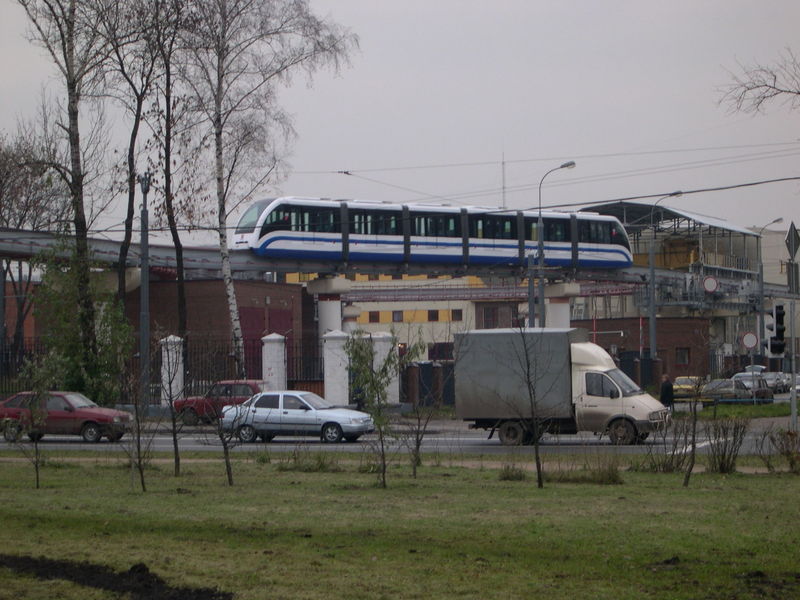 Obr. 14 – moskevský monorail
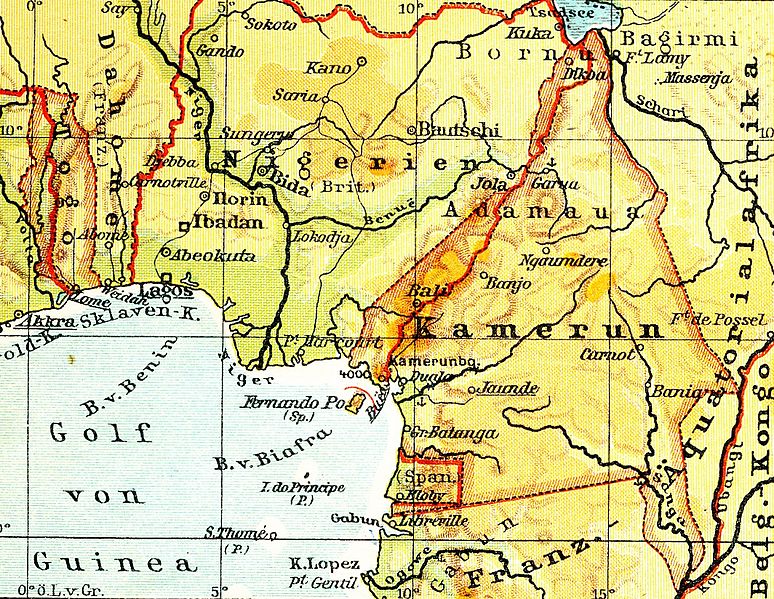 UKAŽ NA MAPĚ
poloostrov Kola
Středoruská vrchovina, Valdajská vrchovina, Ural, Povolžská vrchovina, Karelská jezerní plošina
Volha, Dněpr, Oněga, Severní Dvina, Pečora, Ladožské jezero, Oněžské jezero
Moskva, Volgograd, Samara, Sankt-Peterburg
OTÁZKY K OPAKOVÁNÍ
Charakterizuj Rusko z hlediska polohy, rozlohy, rozmístění obyvatelstva, státního zřízení, státoprávního uspořádání atd.
Co víš o ruském obyvatelstvu (národnosti, vyznání, další demografické charakteristiky)?
Co je základem ruského hospodářství? V kterých oblastech hospodářství se řadí mezi světové špičky? Jaké jsou překážky rozvoje ruské ekonomiky?







PROCVIČTE SE V TESTÍKU
http://www.zcsol.cz/zaklad/testy/form.php?&jmeno_testu=../../zaklad/stranky_predmetu/zadani_testu/z7_15_blizky_vychod.txt&img_adr=../stranky_predmetu/zadani_testu/z7_15_blizky_vychod&vymazat=ano
POUŽITÉ ZDROJE
Obr. 1 - KoenB [2013-06_02], dostupné jako volné dílo na www: http://commons.wikimedia.org/wiki/File:Europe-nofill-black-lores.png?uselang=cs
Obr. 2 - Zscout370 [2013-06_02], dostupné jako volné dílo na www: http://commons.wikimedia.org/wiki/File:Flag_of_Russia.svg
Obr. 3 -Presidential Press and Information Office, www.kremlin.ru. [2013-06_02], dostupné pod licencí Creative Commons na www: http://cs.wikipedia.org/wiki/Soubor:Victory_Day_Parade_2008-18.jpg
Obr. 4 - Carlomorino [2013-06_02], dostupné jako volné dílo na www: http://commons.wikimedia.org/wiki/File:Rouble.jpg
Obr. 5 - Beetsyres34 [2013-06_02], dostupné jako volné dílo na www: http://commons.wikimedia.org/wiki/File:Flag_of_the_Soviet_Union.svg
Obr. 6 - Dmcdevit [2013-06_02], dostupné jako volné dílo na www: http://cs.wikipedia.org/wiki/Soubor:Russians_ethnic_94.jpg
Obr. 7 - Claude TRUONG-NGOC [2013-06_02], dostupné pod licencí Creative Commons na www: http://commons.wikimedia.org/wiki/File:Inauguration_liaison_Paris-Strasbourg-Moscou_9_avril_2013_03.jpg
Obr. 8 - U.S. Navy photo by Mass Communication Specialist 3rd Class Daniel Viramontes [2013-06_02], dostupné jako volné dílo na www: http://commons.wikimedia.org/wiki/File:US_Navy_100507-N-7280V-342_Capt._Rudy_Lupton,_commanding_officer_of_the_U.S._7th_Fleet_command_ship_USS_Blue_Ridge_%28LCC_19%29,_takes_part_in_a_bread_and_salt_ceremony.jpg
Obr. 9 - Kmusser [2013-06_02], dostupné pod licencí Creative Commons na www: http://commons.wikimedia.org/wiki/File:Inuit_conf_map.png
Obr. 10 - Qırım Yaşları [2013-06_02], dostupné pod licencí Creative Commons na www: http://commons.wikimedia.org/wiki/File:K%C3%BClt%C3%BCr_G%C3%BCnleri_2004.jpg
Obr. 11 - Dmitry Azovtsev [2013-06_02], dostupné pod licencí Creative Commons na www: http://commons.wikimedia.org/wiki/File:StBasile_SpasskayaTower_Red_Square_Moscow.hires.jpg
Obr. 12 - Sansculotte [2013-06_02], dostupné pod licencí Creative Commons na www: http://commons.wikimedia.org/wiki/File:Moskau_GUM.jpg
Obr. 13 - Роман Вуколов [2013-06_02], dostupné pod licencí Creative Commons na www: http://commons.wikimedia.org/wiki/File:%D0%9F%D0%B0%D0%B2%D0%B8%D0%BB%D1%8C%D0%BE%D0%BD_%D0%9A%D0%BE%D1%81%D0%BC%D0%BE%D1%81_%D0%BD%D0%B0_%D0%92%D0%94%D0%9D%D0%A5.jpg
Obr. 14 - ED-tech [2013-06_02], dostupné jako volné dílo na www: http://cs.wikipedia.org/wiki/Soubor:Moscow_Monorail_1.JPG